Обсуждаем проект «Стратегии развития воспитания в Российской Федерации до 2025 года»          19 января 2015
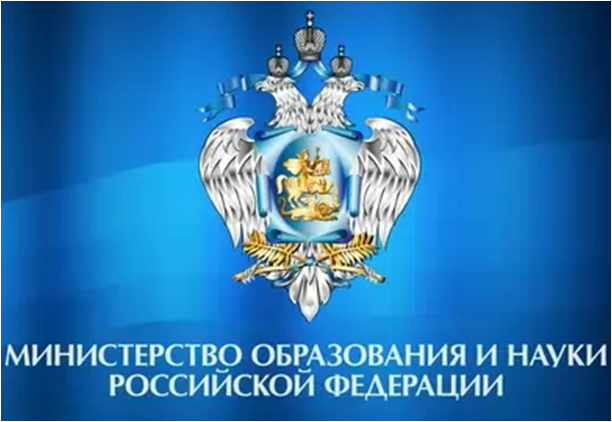 Нормативно-правовая база
Конституция Российской Федерации;
нормы Конвенции ООН о правах ребенка;
Федерального закона от 24 июля 1998 года № 124-ФЗ «Об основных гарантиях прав ребенка в Российской Федерации»;
Федерального закона от 29 декабря 2012 года № 273-ФЗ «Об образовании в Российской Федерации»;
«Национальная стратегия действий в интересах детей на 2012–2017 годы», 
«Основы государственной молодежной политики до 2025 года»;
 «Основы государственной культурной политики»;
положения «Концепции государственной семейной политики в Российской Федерации на период до 2025 года» 
 «Концепции развития дополнительного образования детей»
ВОСПИТАНИЕ(определяемое в концепции)
Ключевой инструмент решения задачи Российской Федерации – формирование новых поколений, обладающих знаниями и умениями, которые отвечают требованиям XXI века, разделяющих традиционные нравственные ценности, готовых к мирному созиданию и защите Родины.
Стратегия призвана
усилить единение российского общества, 
утвердить главенство семьи
заложить основы системы противодействия националистическим, экстремистским вызовам и рискам современного детства
обновление воспитательного процесса на основе культурно-исторического и системно-деятельностного подхода к социальной ситуации развития
 обеспечить эффективное достижение  личностных результатов развития детей
Цели и задачи:
Определить приоритеты государственной политики в области воспитания детей, основные направления развития воспитания, механизмы и ожидаемые результаты реализации Стратегии
Приоритеты государственной политики в области воспитания
уважение к человеческому достоинству
поддержка  роли семьи в воспитании детей
защита прав и интересов каждого ребенка
соответствия воспитания в системе образования традиционным российским культурным, духовно-нравственным и семейным ценностям
обеспечение условий для физического, психического, социального, духовно- нравственного развития детей
воспитание языковой культуры детей
развитие сотрудничества субъектов системы воспитания
Направления развития воспитания
Обновление воспитательного процесса с учетом современных достижений науки на основе отечественных традиций
Развитие социальных институтов воспитания
Развитие социальных институтов воспитания
Обновление воспитательного процесса
Гражданское и патриотическое воспитание
Духовно-нравственное развитие
Приобщение детей к культурному наследию
Физическое развитие и культура здоровья:
Трудовое воспитание и профессиональное самоопределение
Экологическое воспитание
Механизмы реализации Стратегии
Ожидаемые результаты
значимость воспитания в общественном сознании
развитие общественно-государственной системы воспитания,
доступность для всех категорий детей качественного воспитания
реализация федеральных, региональных и муниципальных целевых программ поддержки одаренных детей
Ожидаемые результаты
развитие кадрового потенциала системы воспитания
обеспечение преемственности деятельности детских и молодежных общественных объединений
повышение уровня информационной безопасности детей
формирование системы осуществления мониторинга и показателей, отражающих эффективность реализации Стратегии.
Обсуждаем стратегию
Что бы конкретно хотели бы изменить в вопросах воспитания в вашей семье/детском саду/школе/колледже?
С чего лучше начать?                                               Что нас будет вдохновлять?
Какими компетенциями необходимо  обладать современному педагогу-воспитателю?
Какие ресурсы нам будут нужны?                              Какие существуют риски ?
Что хотят наши дети от нас, взрослых?
Чего мы хотим от них?                             Каковы наши самые заветные мечты?
Каким результатом мы будем довольны?
Для чего мы хотим получить результат?
Как мы узнаем, что достигли цели?
Какие шансы от 1 до 10 мы себе даем, чтобы реализовать стратегию?
Что скажут (не скажут) наши родители о стратегии? 
Что ценного будет происходить в нашей жизни?
Что для нас в этом самое трудное (легкое)?
Что вас мотивирует двигаться дальше?
Какой шаг мы можем делать прямо сейчас?
Просим свои мнения, замечания, предложения по проекту Стратегии направлять на электронный адрес: strategy@mon.gov.ru до 01 марта 2015 года